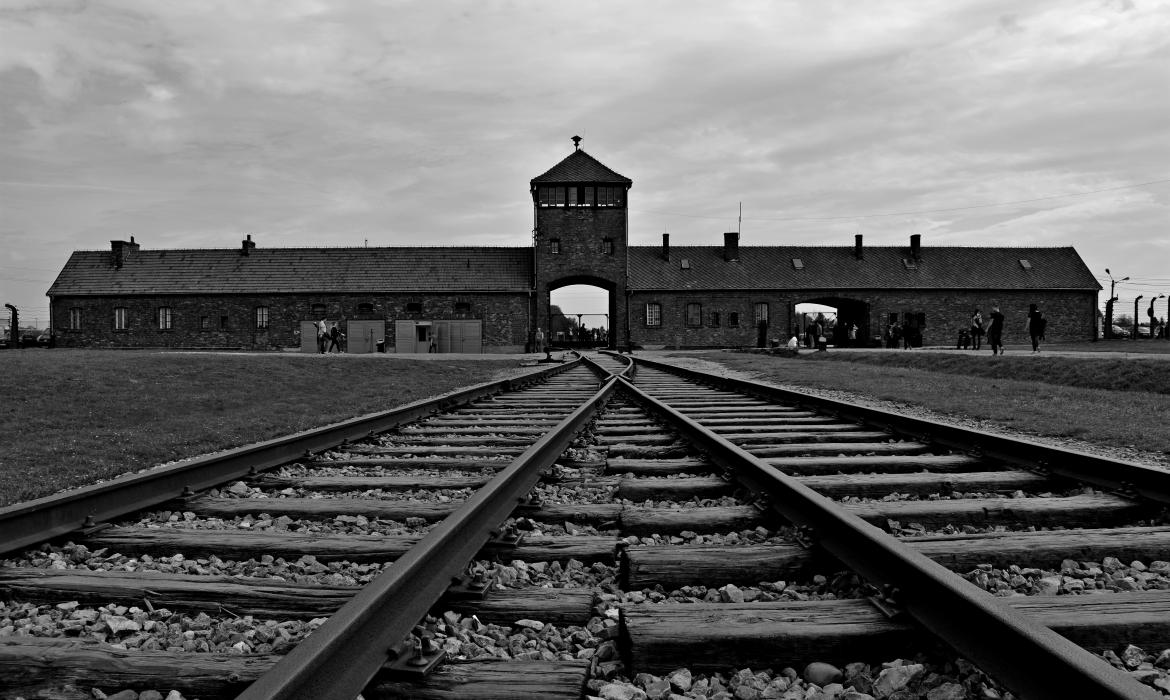 HOLOKAUST
ŠTO JE HOLOKAUST?
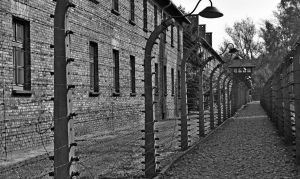 Holokaust ili šoa - sistematski državni progon i genocid
Provodio se nad različitim etničkim, vjerskim i političkim skupinama ljudi tijekom Drugog svjetskog rata od strane Adolfa Hitlera i njegovih suradnika.
Trajao je od 1933.-1945. godine.
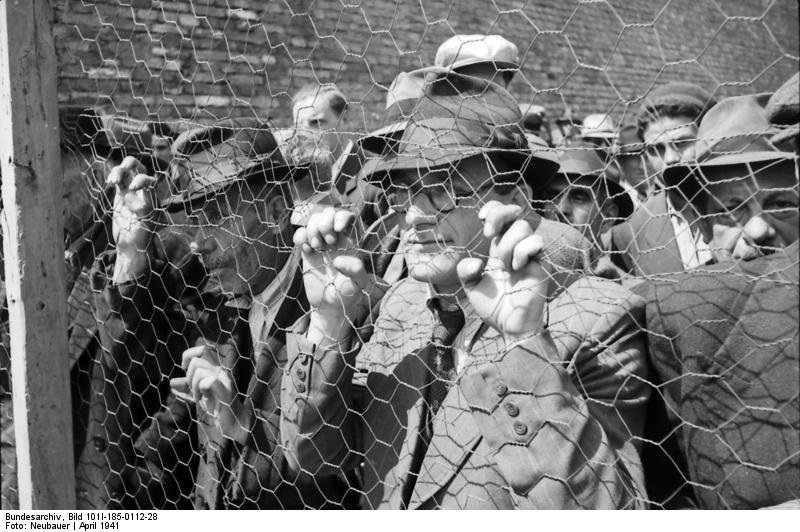 ŽIDOVI
Izloženi su diskriminaciji, njihove tvrtke i trgovine bile su bojkotirane, otpušteni iz javnih službi.
Prema Nurnberškim zakonima (1935.) izgubili su građanska prava te su proganjani, fizički zlostavljani i zatvarani.
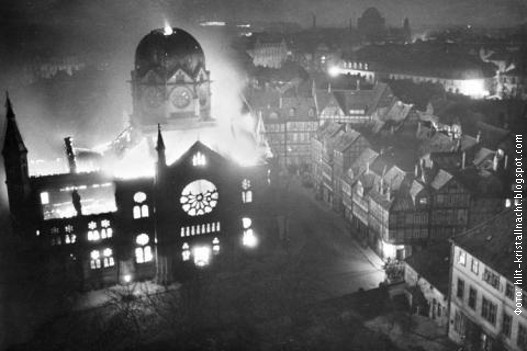 Mjere nacističke vlasti postale su brutalnije nakon Kristalne noći.
Okrutno nasilje protiv Židova i njihove imovine započelo je u noći s 9.11. na 10.11.1938. godine.
Ubijen je 91 Židov, tisuće ih je ranjeno.
Oko 7500 trgovina je oštećeno.
Više od 100 sinagoga je zapaljeno, a 25 000 Židova zatvoreno.
Od tada im je zabranjen boravak na javnim mjestima
Njihova djeca nisu smjela pohađati škole.
KRISTALNA NOĆ
LJETO 1941. GODINE
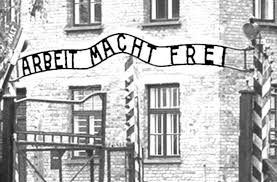 Počela 3. faza postupanja prema Židovima– faza sustavnoga masovnoga istrjebljenja.
Po naredbi A. Hitlera pripremalo se provođenje plana o ”konačnom rješenju” židovskog pitanja.
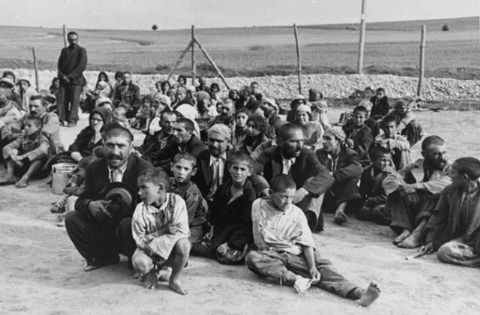 Počeli su 1942., a u njima su plinske komore.
Najzloglasniji su bili na teritoriju okupirane Poljske (Auschwitz, Treblinka, Sobibor, Majdanek).
Većina je ubijena Ciklonom B , a drugi su ubijani izgladnjivanjem, prisilnim radom…
Ubijeno oko 70.000 ljudi.
Auschwitz je oslobođen 27.1.1945. i od tada se obilježava Međunarodni dan sjećanja na žrtve Holokausta.
KONCENTRACIJSKI LOGORI
Anne Frank
Židovka, žrtva holokausta
Autorica knjige Dnevnik Anne Frank
Anne je odvedena u logor i   ubijena 
Njezin otac je preživio i objavio dnevnik
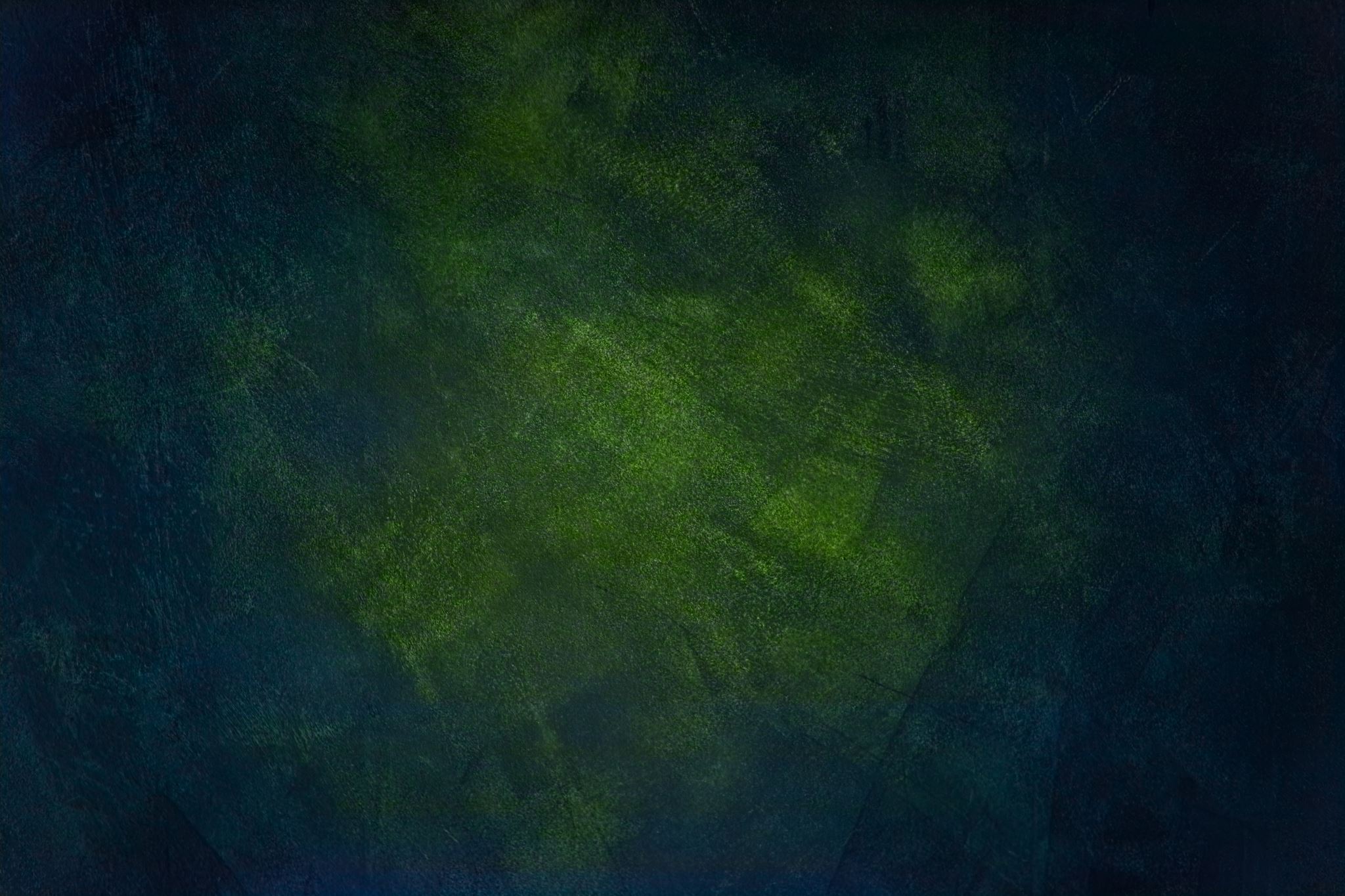 IZVORI
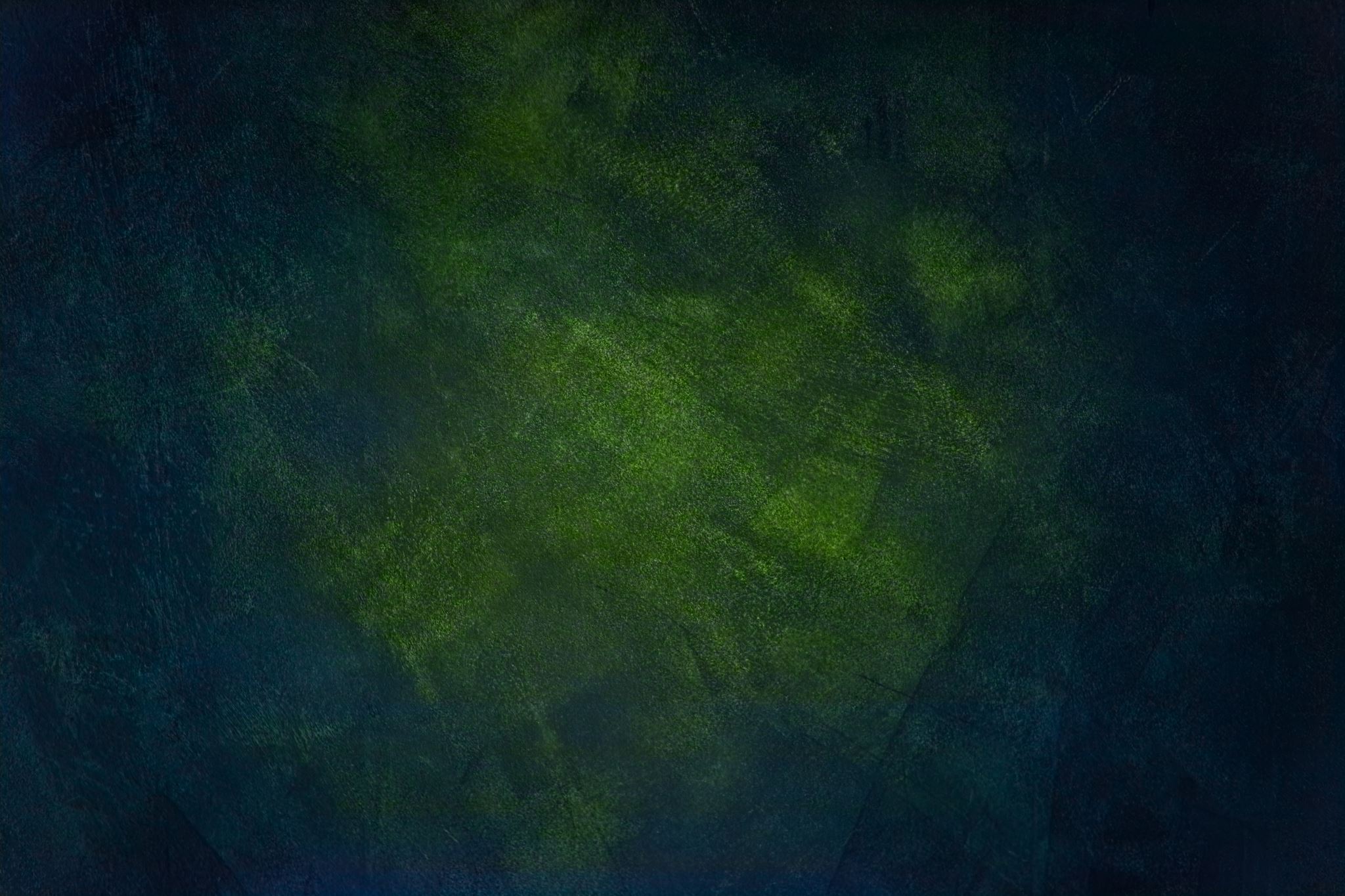 PREZENTACIJU IZRADILEUčenice 1. b razreda:Mia Žižak, Laura Babić, Ema Zulim, Lea StipčićSrednja škola Ivana Lucića - Trogir